Experiment Sequence (MOT)
Doppler
Cooling
MOT
Laser
Power
ω0-kvd
Laser
frequency
ω0 -  ωzeeman  + kv
Magnetic
field
Cooling phases
Doppler
Cooling
Milli Kelvin to Micro Kelvin range
MOT
Atomic is  density 
Increased
Temperature decreased
Magnetic Trapping
Need 
Multi-Level
Treatment.
2 level model fails…
Quantum nature of atoms observed
Evaporative Cooling
Force equation in a MOT
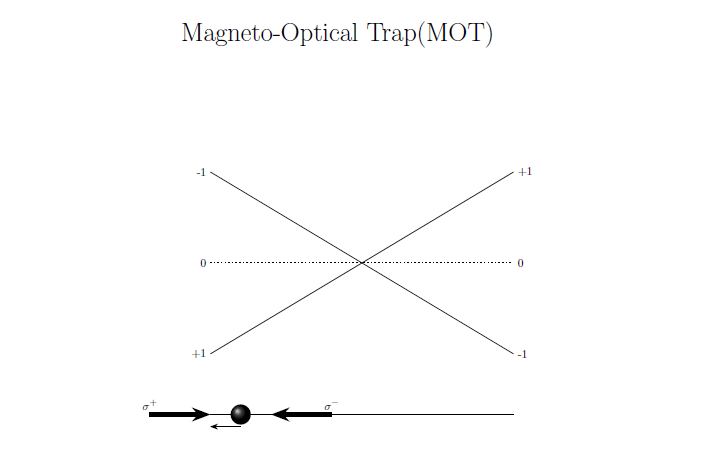 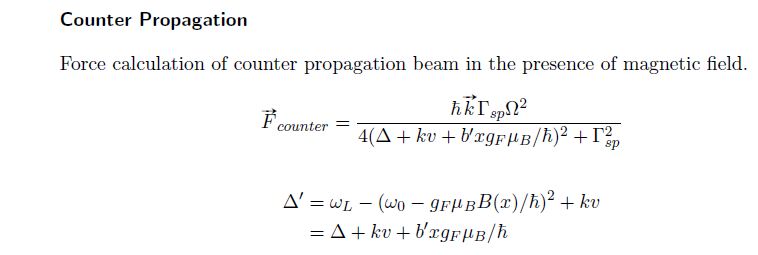 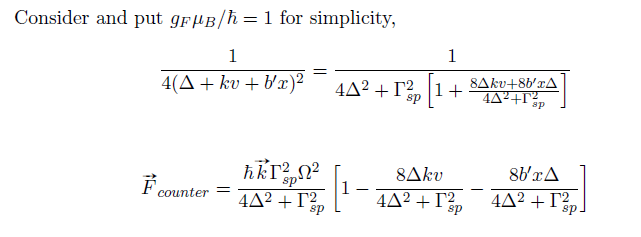 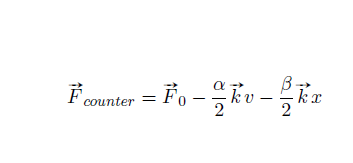 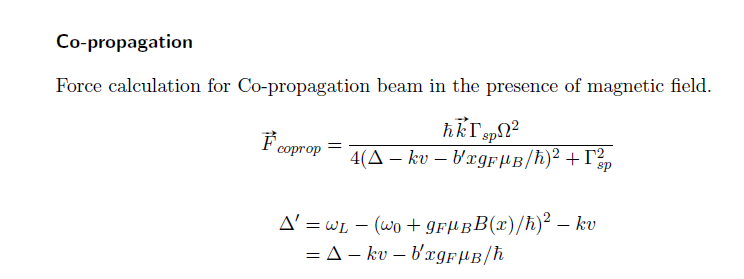 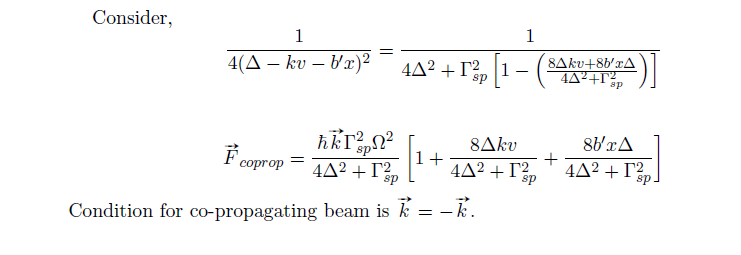 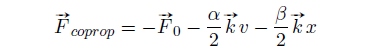 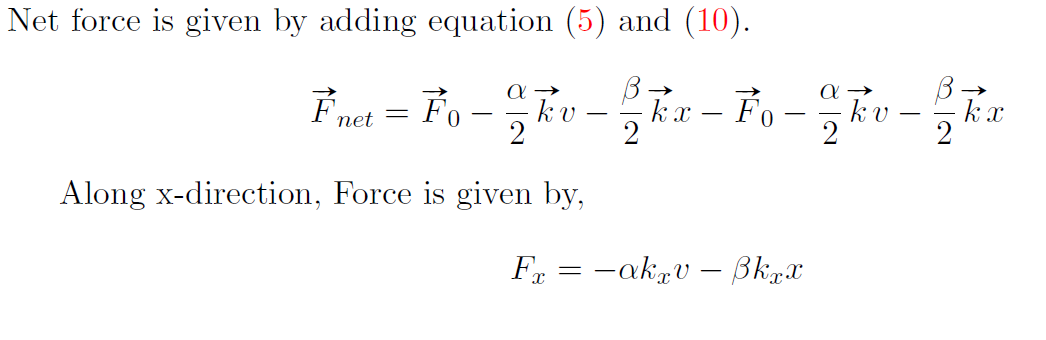 Multi-Level atom – A case study on Rb
Rb
Two ISOTOPES 85 AND 87
Mass number = 85
Mass number = no of protons +no of nuetrons 
37 protons + 48 nuetrons = 85
Mass number = 87
Mass number = no of protons +no of nuetrons 
37 protons + 50 nuetrons = 87
Number of electrons = 37
[…………………] 5S1
Is it a Bosonic Atom or Fermionic Atom?
Hyperfine splitting
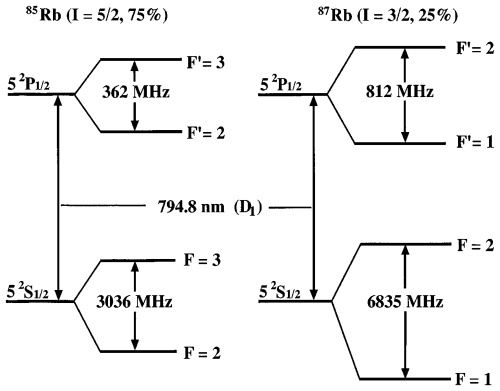 Hyperfine splitting
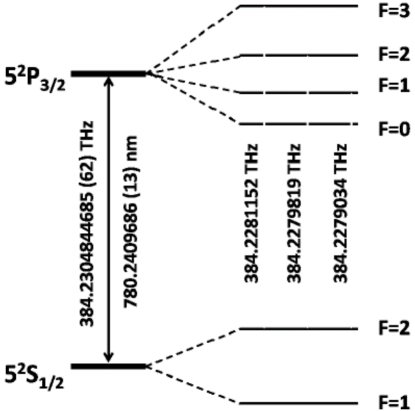 Laser Cooling in Rb87
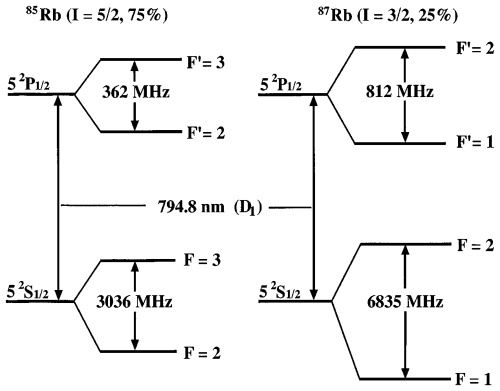 Cooling
repump
MOT for Rb
MOT
-B Location
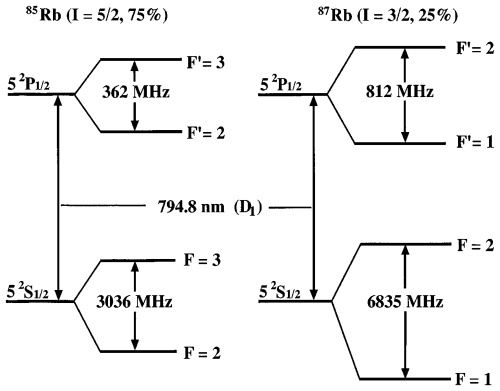 -2
+2
For emission
ΔmF = 0, +/-1
ΔF=0, +/-1
Repump,
Π POLARIZED
+1
+2
mF
σ+Light, ΔmF = +1
-1
+1
MOT
+B

VICE VERSA
MAGNETIC TRAPPING
A conservative Trap/ Potential for laser cooled atoms
No Laser Cooling Lights, they are off
Doppler
Cooling
MOT
Laser
Power
ω0-kvd
Laser
Frequency
Cooling+
Repump
ω0 -  ωzeeman  + kv
Magnetic
field
Rb
Two ISOTOPES 85 AND 87
Mass number = 85
Mass number = no of protons +no of nuetrons 
37 protons + 48 nuetrons = 85
Mass number = 87
Mass number = no of protons +no of nuetrons 
37 protons + 50 nuetrons = 87
Number of electrons = 37
[…………………] 5S1
Is it a Bosonic Atom or Fermionic Atom?
Hyperfine splitting
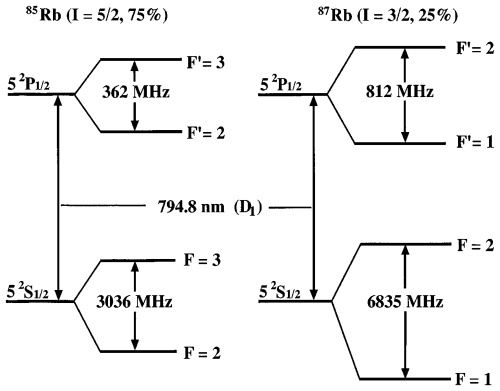 Hyperfine splitting
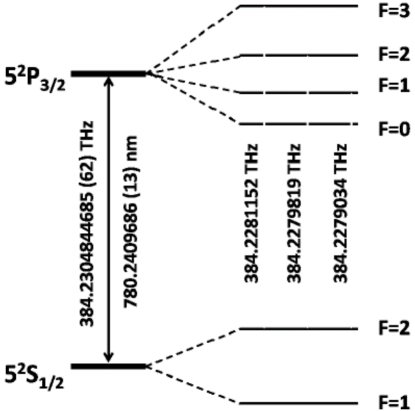 MOT
-B Location
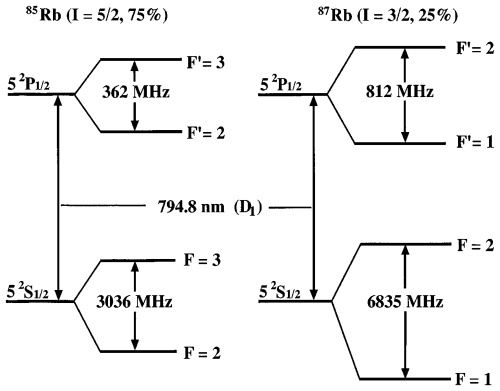 -2
+2
For emission
ΔmF = 0, +/-1
ΔF=0, +/-1
Repump,
Π POLARIZED
+1
+2
mF
σ+Light, ΔmF = +1
-1
+1
MOT
+B

VICE VERSA
Cooling phases
Doppler
Cooling
Milli Kelvin range
MOT
Atomic density 
Increased
Cooling is limited
Upto Doppler Temp due to light
Magnetic Trapping
Need 
Multi-Level
Treatment.
2 level model fails…
Cooling Beyond Doppler Limit
Quantum nature of atoms observed
Evaporative Cooling
MAGNETIC TRAPPING
A conservative Trap/ Potential for laser cooled atoms
No Laser Cooling Lights, they are off
Technique to reach ultra low temperatures
Laser cooling and trapping 
                   MOT
Temperature in a MOT is limited to Doppler Temperature TD    ≈  200  µK
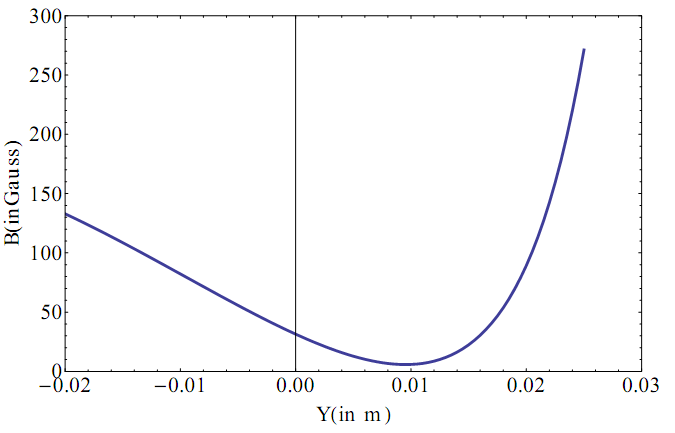 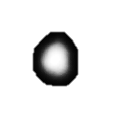 Z
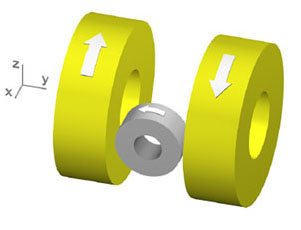 X
Magnetic trap -  Quadrupole Ioffe trap
O
32
MOT Coil
+ 
Ioffe Coil
Z
X
O
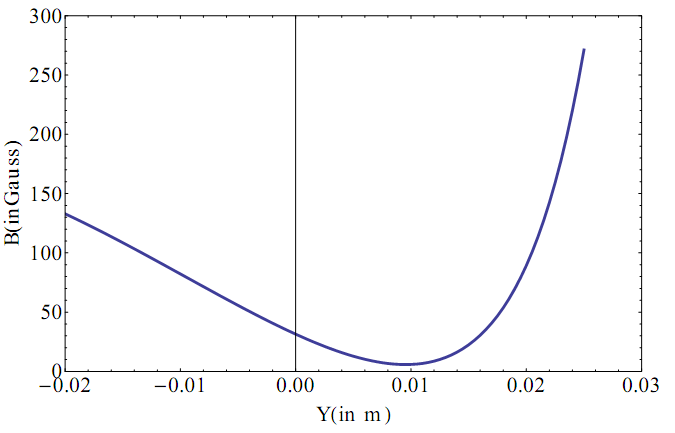 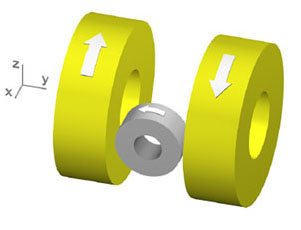 How to use this as a Conservative Trap?
Loading from MOT to Magnetic TRAP
MOT
-B Location
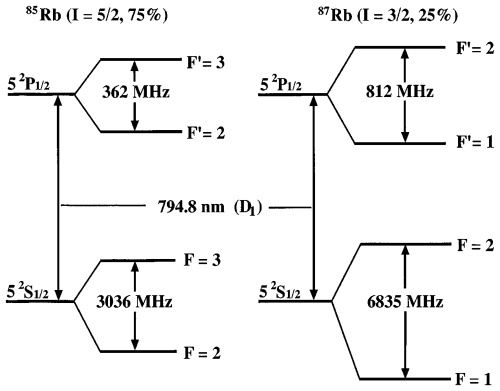 -2
+2
For emission
ΔmF = 0, +/-1
ΔF=0, +/-1
Repump,
Π POLARIZED
+1
+2
mF
σ+Light, ΔmF = +1
-1
+1
MOT to MAGNETIC TRAP
LIGHT FIELD IS OFF


ATOMS REMAIN IN mF = +1 STATE
-B Location
a
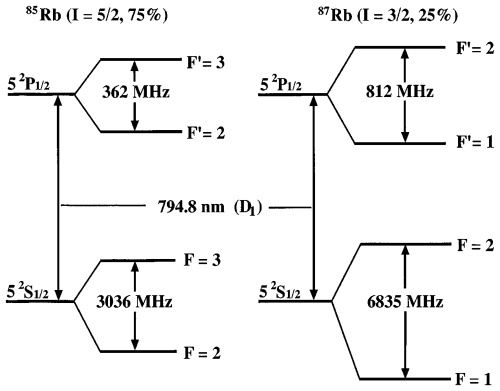 -2
+2
Atom has electron in mF = +1 state
+1
+2
mF
-1
+1
What happens in +B location?
MOT
+B Location
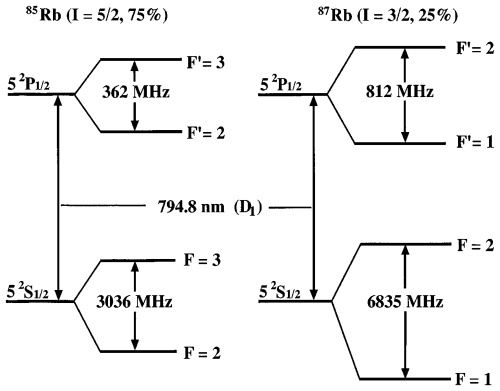 +2
-2
For emission
ΔmF = 0, +/-1
ΔF=0, +/-1
Repump,
Π POLARIZED
-1
-2
mF
+1
σ-Light, ΔmF = -1
-1
MOT to MAGNETIC TRAP
LIGHT FIELD IS OFF


ATOMS REMAIN IN mF = -1 STATE
+B Location
a
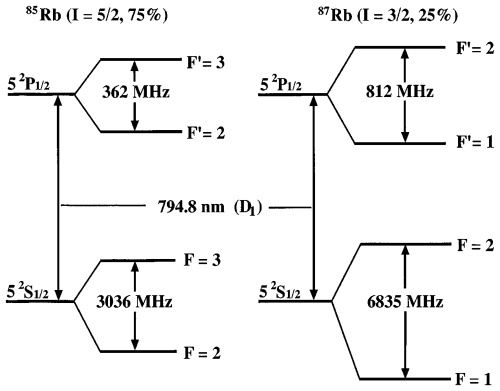 -2
+2
Atom has electron in mF = -1 state
+1
+2
mF
+1
-1
IMMEDIATELY AS LIGHT GETS OFF MAGNETIC COILS FOR 
MAGNETIC TRAP GETS ON
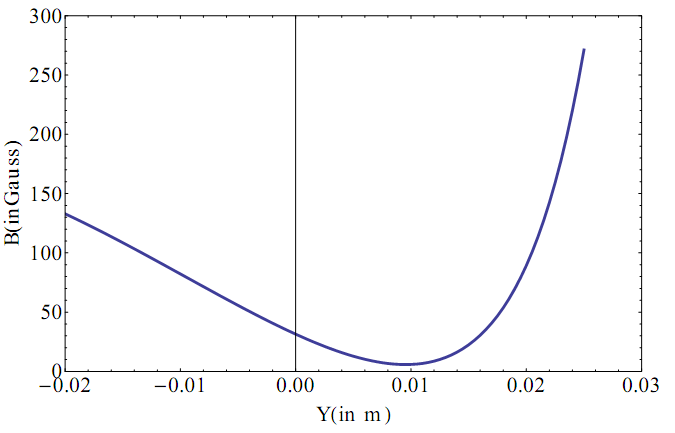 MAGNETIC TRAP
Nearly Harmonic
Magnetic
Trap
Doppler
Cooling
MOT
Laser
Power
Concept of Magneto Optical Trap (MOT) continued
ω0-kvd
Laser
Frequency
Cooling+
Repump
ω0 -  ωzeeman  + kv
MOT COIL
IOFFE 
COIL